Tiedonhankintataidot
ELO Pukusuunnittelu
Eila Rämö
22., 23. ja 24.2.2023, klo 13.15-15.00
Kurssin sisältö
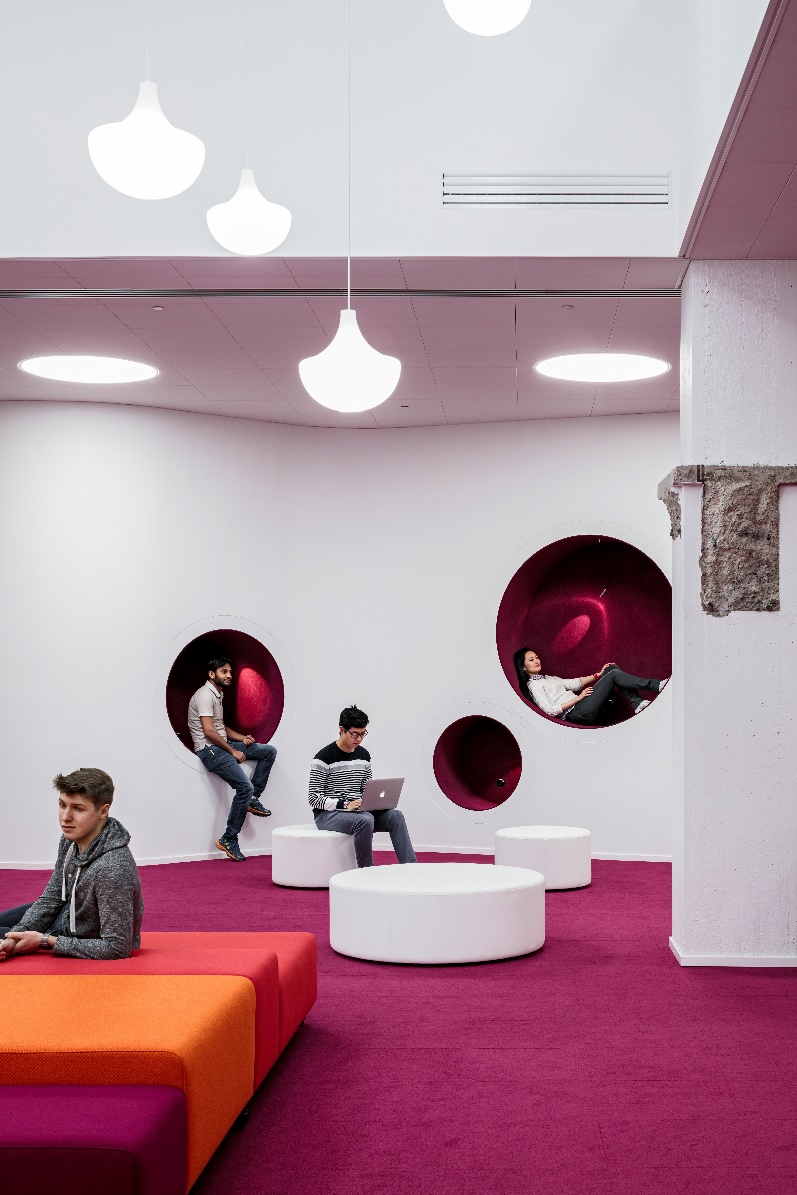 Tiedonhakuprosessi osana tutkimus-/
     opinnäytetyötä
Tutkimusaiheen käsitteellistäminen 
     tiedonhauksi
Hakusuunnitelma ja hakutekniikoita
Viittauskäytännöt ja viitteiden hallinta  
Oman tieteenalan tiedonlähteet
Tiedonlähteiden arviointi ja lähdekritiikki
Kuva-aineistojen haku ja käyttö lyhyesti
Mitä ovat tiedonhankintataidot?
Taito löytää, arvioida ja käyttää informaatiota tehokkaasti.

Tietoisuus siitä, miten tietoa tuotetaan, jaetaan ja julkaistaan omalla alalla.
Tiedonhankinta on syklinen, analyyttinen prosessi, joka nivoutuu koko tutkimusprosessiin.
Kolme työvaihetta: suunnittelu, toteutus, arviointi.
     -> Valmiudet luoda uutta tietoa.
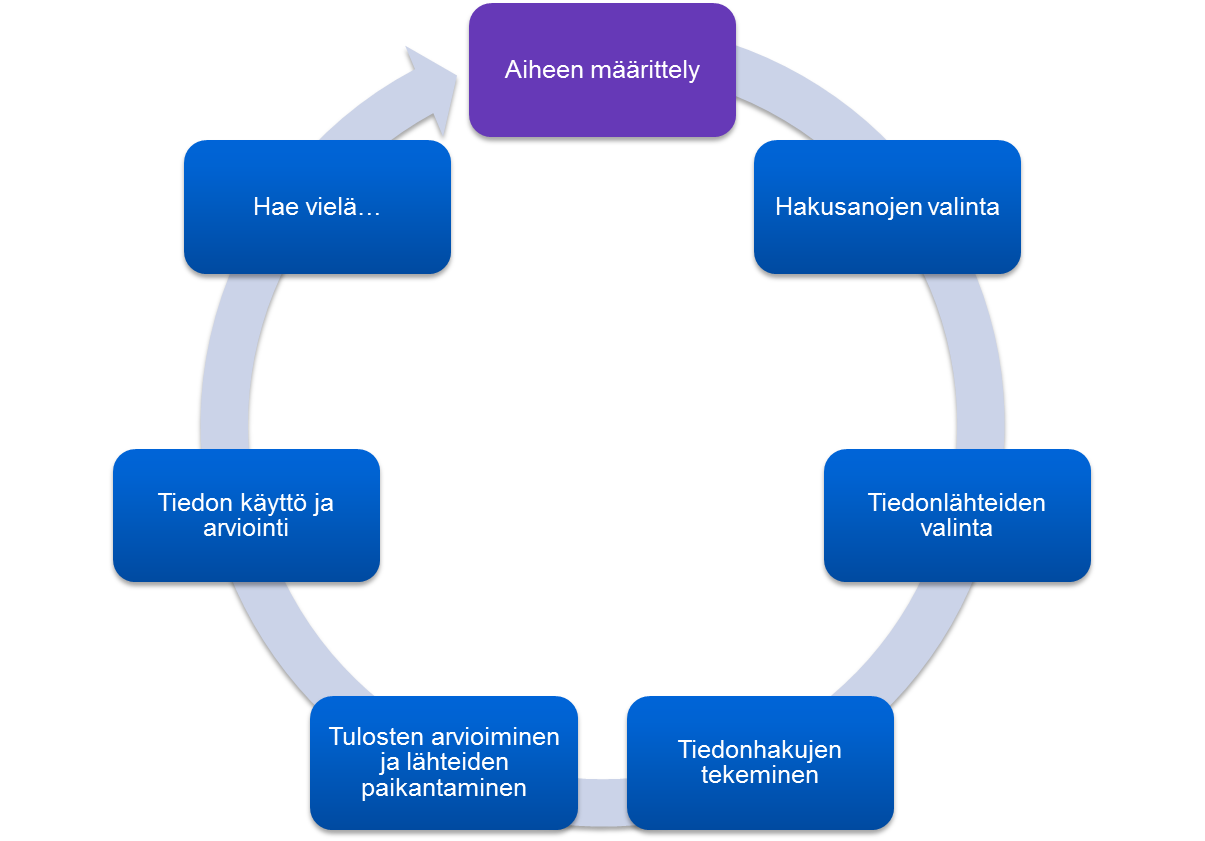 22.2.2023
4
Tutkimusongelman määrittely
Tutkimusongelma ja siihen liittyvä tiedontarve tulee ilmaista selkeästi; siinä auttaa…

tutustuminen aiheeseen paremmin tutkimalla ensin yleisiä tiedonlähteitä (lukeminen aiheen ympäriltä)

tutustuminen ohjaajien ja vertaisryhmien (tiedeyhteisö) kanssa aihetta sivuaviin tutkimusongelmiin

neuvotteleminen tutkimusongelman rajaamisesta ja oman painopistealueen määrittelystä esim. työn ohjaajan kanssa
Tutkimusongelmaan liittyvä tiedontarve
Kysymyksiä itselle lähtöviivoilla…
mistä aiheesta tarvitset tietoa?
mistä näkökulmasta lähestyt aihetta: tutkimusmetodi?
Mitä tieteenaloja aiheeseen liittyy: kauppatieteet, sosiologia, taidehistoria, kasvatustiede…?
tarvitsetko yleistietoa vai tieteellistä tietoa?
Missä muodossa tarvitsemasi tieto on: kirjat, lehdet, kuvat, materiaalit, standardit, sanakirjat, elokuvat?
minkä ikäistä tietoa tarvitset?
minkä kielistä tietoa tarvitset?
Hakusanojen valinta
Mikä tahansa luonnollisen kielen sana (millä tahansa kielellä)

Alalla käytettävää terminologiaa löydät alan tutkimuskirjallisuudesta

Käytä sanakirjoja ja yleisiä verkossa olevia sanastoja kääntämiseen ja ideointiin (thesaurus.com, MOT-kielipalvelu)
Hakusanojen valinta
Käytä hakusanojen valinnassa apuna asiasanastoja
     - asiasanoilla kuvaillaan kirjan tai artikkelin sisältöä
Suomalaisissa tietokannoissa aineisto kuvaillaan YSO:n termeillä - http://finto.fi/yso/fi/ 
Ulkomaisissa tietokannoissa käytetään tietokannan tuottajan omia asiasanastoja (Thesaurus / Subject terms / Descriptors)
Apuna voi käyttää myös mielle- tai käsitekarttaa 
     - FreeMind - miellekarttojen laatimiseen      
     - CmapTools - käsitekarttojen laatimiseen   
     - Aalto-yliopiston koneilla MindJet
Käsitekartta
22.2.2023
9
Hakusanojen valinta
Sopivien ja oikeiden hakusanojen valinta on tiedonhakuprosessin tärkein vaihe

Pohdi ensin, mitkä ovat aiheesi kannalta keskeiset käsitteet
Listaa käsitteet ja etsi niille synonyymejä ja vieraskielisiä vastineita
Hakutekniikat
Haun kohdistaminen kenttään
    - esim. tekijä, nimeke, asiasana, julkaisuvuosi tai ISBN-
      numero 
    - näitä kenttiä voi käyttää myös haun rajaamiseen

Fraasihaku
    - kun hakutermi koostuu useammasta sanasta tai haluat
      hakea täsmälleen esim. jonkin sanan kirjoitusasua
      esim. ”animaatio elokuvat”
Hakutekniikat
Sanahaku
    - Voit käyttää haussa ns. luonnollisen kielen sanoja eli mitä 
      tahansa aihettasi kuvaavia sanoja, niiden synonyymejä ja 
      vieraskielisiä vastineita.
    - Muista katkaista hakusana (tietokannan ohjeen mukaisella 
      merkillä, esim. * ? ), jotta sanan eri taivutusmuodot tulevat 
      mukaan. Esim. pukusuunnittelu* -> pukusuunnittelu,
       pukusuunnittelun, pukusuunnittelussa jne.
     - Haku kohdistuu kaikkiin julkaisun tietoihin (nimeke,  
      asiasanat, tekijä, ym.) -> Hakutulos voi olla liian suuri ja
      epätarkka
Hakutekniikat
Asiasanahaku
    - Sanahakua tarkemman tuloksen saat käyttämällä   
      asiasanahakua, jolloin haku kohdistuu vain
      asiasanakenttään. 
    - Kiinnostavan teoksen kuvailutiedoista voit löytää lisää
      hyviä asiasanoja, joilla voit jatkaa hakua.

    - YSO–yleinen suomalainen ontologia: finto.fi/yso/fi
    - Uudet ilmiöt ja tutkimusalueet tulevat sanastoihin viiveellä.
    - Asiasanastoissa ei ole välttämättä kovin spesifejä termejä
Hakutekniikat
Hakusanojen yhdistäminen – Boolen haku
(muista käyttää katkaisumerkkiä ja fraasihakua tarvittaessa)

AND-operaattoria käytetään, kun halutaan viitteitä, joissa kaikissa esiintyvät käytetyt hakusanat. Operaattorilla on siten hakutulosta rajaava vaikutus. Esim. elokuva* AND suom*
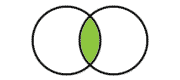 Hakutekniikat
OR-operaattoria käytetään, kun halutaan viitteitä, joissa esiintyvät kaikki tai joku käytetyistä hakusanoista. Käytetään silloin, kun hakutermit ovat merkitykseltään lähellä toisiaan tai ovat saman käsitteen erikielisiä vastineita. Tämän operaattorin käyttö lisää hakutulosten määrää. Esim. cinema* OR film*
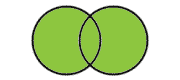 Hakutekniikat
NOT-operaattoria käytetään, kun halutaan, että tietty sana ei esiinny hakutuloksessa. Operaattorin käytössä on oltava varovainen, sillä samalla voi sulkea pois paljon käyttökelpoista aineistoa. Esim. pukusuunnittelu* NOT suom*
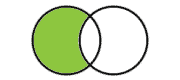 Tiedonlähteiden typit (painettu ja e)
Kirjat ja lehdet
Av-aineisto
Opinnäytteet
Raportit ja konferenssijulkaisut
Arkistoaineistot
Hakuteokset, sanakirjat
Patentit ja standardit
Internet – Google Scholar
Tietokantatyypit
Kokoelmatietokannat
Viitetietokannat
Kokotekstitietokannat
Kuvatietokannat 
Faktatietokannat

Kaikki aineistot haettavissa Aalto-Primon kautta
     https://aalto.primo.fi/
Viitetietokannat
Sisältävät lehtiartikkeleiden tai kirjojen
bibliografiset tiedot (julkaisutiedot)
sisältöä kuvailevat asiasanat
tiivistelmän
Lehti, jossa artikkeli on julkaistu tai kirja, on etsittävä erikseen
    esim. ViewIt@Aalto –linkin avulla.
    Voit tarkistaa lehden tai kirjan saatavuuden Aalto-Primosta tai 
    Kansallisesta Finnasta.
Aloituspaikkoja tiedonhakuun
Kannattaa käyttää useampia tiedonlähteitä ja työvälineitä parhaan lopputuloksen saamiseksi: 
Oppimiskeskuksen verkkosivut on hyvä lähtökohta 
Aalto-Primo portaali painetun ja elektronisen aineiston hakemiseen https://primo.aalto.fi  - e-aineistot käytettävissä etänä Aalto-Primon kautta 
Elokuva- ja lavastustaiteen opas – oman alan aineistot https://libguides.aalto.fi/elo
Tietokantojen omat käyttöliittymät aiheenmukaisiin täsmähakuihin
Tiedonhakijan oppaat – teoria, tieteellinen viittaaminen, aineistot kuva-aineistot jne. libguides.aalto.fi
Aalto-yliopiston oppimiskeskus
Aukioloajat: ma-to 7:45-21:00, pe 7:45-20.00, la 10-15 (itsepalvelu)
Palveluajat: ma-to 10-18, pe 10-15 
Oppimiskeskus https://www.aalto.fi/fi/oppimiskeskus
oppimiskeskus(at)aalto.fi
+358 50 316 1011
Puhelimeen vastataan Oppimiskeskuksen asiakaspalveluaikoina.
Kulkuoikeuden aktivoimalla opiskelijat pääsevät 1. ja K-kerroksiin 7.00 – 24.00.
Aalto-Primo -portaali
Aalto-yliopiston Primo-tiedonhakuportaalin 
    https://primo.aalto.fi  kautta voit hakea painettuja ja 
    e-aineistoja Aalto-yliopiston oppimiskeskuksen kokoelmista.    
Kirjautuminen henkilökohtaisilla Aalto-tunnuksilla:
    lainojen uusiminen, varausten teko, hakujen tallentaminen, 
    myöhästymismaksujen verkkomaksaminen,
    e-aineistojen etäkäyttö
Aalto-Primo -portaali
Milloin haet Primosta?
Kun haet tiettyä lehteä, kirjaa, artikkelia (elektronista tai painettua)
Kun haet tiettyä tietokantaa

Tutkimuksen alkuvaiheessa
Kun aihe ei ole ennestään tuttu
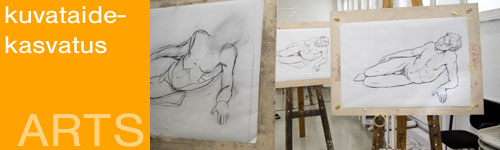 Tiedonlähteiden 
valinta
Elokuvan ja lavastuksen oppaassa tiedonlähteet on listattu aiheittain
Löydä sopivimmat tietokannat oman tutkimusaiheesi kannalta
Käytä useampia tiedonhakuvälineitä saadaksesi kattavasti hyviä lähteitä 
Artikkelit sisältävät viimeisimmän tutkimustiedon

Kuvatiedonlähteet löytyvät Kuva-aineistot -välilehdeltä
Opinnäytteet
Aaltodoc
     opinnäytteitä, artikkeleita, konferenssijulkaisuja ja   
    muuta tutkimusaineistoa https://aaltodoc.aalto.fi
Theseus https://www.theseus.fi/
     ammattikorkeakoulujen opinnäytetyöt ja julkaisut verkossa 
Dissertations & Theses (Aalto-yliopiston verkossa)
     e-väitöskirjoja ja muita opinnäytteitä eri puolilta maailmaa 
Kansallinen Finna (kaikki kotimaiset yliopistot ja amk:it)
     viitteitä ja kokotekstejä kotimaisiin opinnäytteisiin
Muita tiedonlähteitä
Kansallinen Finna: https://www.finna.fi/
Helsingin yliopiston kirjasto: https://www2.helsinki.fi/fi/helsingin-yliopiston-kirjasto
Taideyliopiston kirjasto: https://lib.uniarts.fi
Helsingin kaupunginkirjasto: www.helmet.fi/
Kansallisgallerian kirjasto: https://www.kansallisgalleria.fi/en/kokoelmatietopalvelu/kirjaston-palvelut/
Kansallisarkisto: www.arkisto.fi
Kansallinen audiovisuaalinen instituutti, kirjasto: https://kavi.fi/erikoiskirjasto-sornaisissa/
Alternative access – vaihtoehtoisia väyliä artikkeleihin
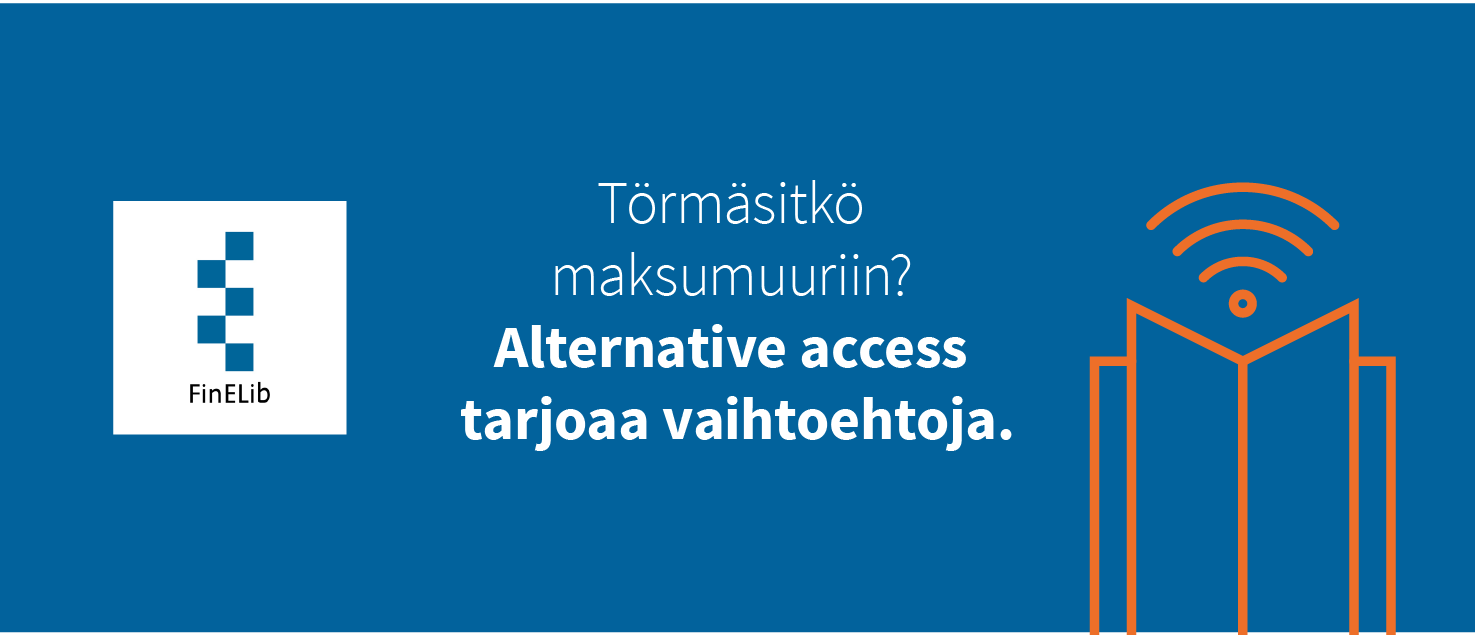 Google Scholar
https://scholar.google.com/
Tieteellisen tiedon hakemiseen erikoistuneeseen
hakukoneeseen Google Scholariin voi lisätä yhteyden 
Aalto-yliopiston kirjaston ViewIt@Aalto-palveluun.
Haettaessa tietoa Google Scholarilla 
hakutuloksissa näkyvistä ViewIt@Aalto-linkeistäpääsee kokotekstiin.Lisätietoa:
libguides.aalto.fi/e-aineistolinkitys/google_scholar
DOI-tunniste
• doi=digital object identifier

e-artikkelin tunniste, vrt. ISBN, ISSN

seuraa artikkelin mukana, vaikka kustantaja vaihtuisi
Hakutulosten arviointi
Jos sait haun tulokseksi liikaa viitteitä…
Rajaa hakua kielellä tai julkaisuajankohdalla
Yhdistele hakusanoja AND tai NOT- operaattorilla
Kohdista haku johonkin aineistoryhmään; peer review, scholarly journals 
Mieti, löytyykö hakusanallesi sopivaa suppeampaa tai tarkempaa käsitettä
Suurenkaan viitemäärän tarkastelu ei useinkaan vie paljon aikaa: katso abstraktit ja keywordit / asiasanat, usein niistä löytyy tarkempia hakutermejä
Hakutulosten arviointi
Jos sait liian vähän tuloksia…
Käytä laajempaa hakukäsitettä, mieti käyttämillesi hakusanoille lisää synonyymeja ja rinnakkaiskäsitteitä ja yhdistä nämä hakusanaasi OR-operaattorilla
Oletko katkaissut hakusanat oikeasta kohdasta? 
Oletko kirjoittanut hakusanat oikein?
Mieti, teitkö hakusi sopivasta tietokannasta
Mieti, onko jokin muu tietopalvelu sopivampi; arkisto, museo, yrityksen tietopalvelu, erikoiskirjasto?
Tiedonlähteiden arviointi
Lähdekriittisyys tarkoittaa tiedon luotettavuuden, ajankohtaisuuden ja alkuperäisyyden arvioimista. 
Kuinka tunnettu ja luotettava tiedon tuottaja on? 
Onko tieto puolueellista - voitko epäillä tiedontuottajan jättäneen jotain sanomatta - tahallisesti tai tahtomattaan? 
Oletko tutustunut alkuperäiseen lähteeseen, vai onko kyseessä toisen käden tieto?
Mikä on lähteen julkaisuajankohta, ja onko siinä käytetyt lähteet tuoreita? 
Kts. Tiedonhankinnan opas http://libguides.aalto.fi/tiedonhankinta
Lähdeviitteet – Milloin viitataan?
Kun lainaat (referointi, sitaatti) toisen tekstiä, ilmoita aina lähde.

Erota omat ajatuksesi ja muilta lainatut tiedot.

Erota sitaatit joko lainausmerkeillä, sisennettynä kappaleena tai erikokoisella fontilla.

plagiointi = luvatonta lainaamista eli jonkun toisen laatima työ (teksti, kaavio, ohjelmakoodi, kuva jne.) esitetään omana 
https://wiki.aalto.fi/display/turnitinfi/Opiskelijat
Tekijänoikeus – sitaatti - opinnäytetyö
On luvallista ottaa opinnäytteeseen liittyvä sitaatti mistä tahansa julkistetusta teoksesta

Sitaatilla on oltava sisällöllinen yhteys omaan tekstiin: havainnollistaminen, selkeyttäminen, arvosteleminen

Hyvän tavan mukaisesti (esim. laajuus)

Tekijä ja teoksen nimi on mainittava sitaatin yhteydessä
Miten viitataan?
Noudata ensisijaisesti oman laitoksesi tai tieteenalasi käytänteitä ja ohjeita.
Ole johdonmukainen – käytä samaa järjestelmää läpi työn, niin tekstiviitteissä kuin lähdeluettelossa.
Käytä apuna oppaita ja manuaaleja.
Älä viittaa puutteellisesti tai epätarkasti.

Tee viitemerkinnät työsi kielellä.

Älä kopioi löytämiäsi kirjallisuusviitteitä sellaisenaan.
Miten viitataan – kolme mallia
Nimi-vuosi –järjestelmä (esim. APA, Harvard) 
Numeroviitejärjestelmä
Alaviitejärjestelmä

Viittaus on aina kaksiosainen
Tekstiviite: tekstissä oikeassa kohdassa oleva lähdeviite
Kirjallisuusviite lähdeluettelossa: tarkat tiedot niistä lähteistä, joihin on työssä viitattu.
Tekstiviitteen sijainti
lauseen sisällä oleva viite viittaa sitä edeltävään sanaan tai sanaryhmään

pilkun jälkeen oleva viite viittaa edeltäviin saman virkkeen lauseisiin

virkkeen lopussa  ennen pistettä oleva viite viittaa edeltävään lauseeseen tai lauseisiin

pisteen jälkeen oleva viite viittaa edeltäviin virkkeisiin tai kappaleisiin
Viitteen sijainti - Esimerkki
Another remark or claim has been that from shareholders’ perspective, “good design is good business” (Borja de Mozota, 2006, 270-273), implying that well-designed products indirectly attract investors by leading to increased sales and better margins, more brand value, greater market share, and higher return on investment (ROI). Some consultants have also seen this to manifest in above-average stock market returns of “good-design” companies (Rich, 2004, 30-35).
Lähdeviitteen merkintätavat
Nimi-vuosi –järjestelmä (esim. Harvard, APA)
tekstiviite:
       Virta (1987, 90-93) on esittänyt, että …
       Selvityksen mukaan (Mäki 1980, 50) suunnittelussa tulee …

Lähdeluettelo tekstin loppuun:     Työssä käytetty kirjallisuus aakkosjärjestyksessä
    Vuosiluku heti tekijän jälkeen
    Jos samalla tekijällä useita julkaisuja samana vuonna, 
    nämä erotetaan toisistaan kirjaimilla a, b, c 
    (tekstiviitteessä ja lähdeluettelossa)
Nimi-vuosi –järjestelmä, esimerkkejä lähdeluettelossa (Harvard)
Kirja 
Milton, A. & Rodgers, P. 2011. Product Design. London: Laurence King Publishing. 307 p. ISBN 9781780670850 [e-kirja]. ISBN 9781856697514 [painettu]. [Viitattu 7.2.2020]. Saatavissa: ProQuest Academic Complete.
Tieteellinen artikkeli (sivunumerot):
Pendry, J. B. (2000). Negative refraction makes a perfect lens, Physical Review Letters, 85(18), https://doi.org/10.1103/PhysRevLett.85.3966
Tieteellinen artikkeli (artikkelinumero):
Chen, J., Cheng, S., Xie, H., Wang, L. & Xiang, T. (2018). Equivalence of restricted Boltzmann machines and tensor network states, Physical Review B, 97(8), artikkeli 085104, https://doi.org/10.1103/PhysRevB.97.085104
.
Nimi-vuosi –järjestelmä, esimerkkejä lähdeluettelossa (APA)
E-kirja                                                                                                                            Jackson, L. M. (2019). The psychology of prejudice: From attitudes to social action (2. p.). American Psychological Association. https://doi.org/10.1037/0000168-000
Lehtiartikkeli 
Tao, F., Sui, F., Liu, A., . . . Nee, A. Y. C. (2019). Digital twin-driven product design framework. International Journal of Production Research, 57(12), 3935-3953.[Viitattu 7.2.2022]. Saatavissa: Taylor & Frances Online.
ElokuvaFleming, V. (ohjaaja). (1939). Gone with the wind [elokuva]. Selznick International Pictures; Metro-Goldwyn-Mayer.
Still-kuva elokuvasta
Donen, S. (ohjaaja). (1963). Charade [elokuva]. USA: Universal Studios. [Viitattu 2.5.2022]. Saatavissa: http://en.wikipedia.org/wiki/Charade_(1963_film)#Public_domain_status
Lähdeviitteiden merkintätavat
Numeroviitejärjestelmä
Numeroviitejärjestelmässä viitteet numeroidaan juoksevasti siinä järjestyksessä, kun ne esiintyvät tekstissä.
     Esimerkkejä: On osoitettu, että... [1]. On esitetty, että... [2, s. 36-38].
    Järvisen vuonna 2002 esittämän teorian mukaan... [3, s. 50]. 
Lähdeluettelossa:
Lähdeviitteet numerojärjestyksessä eli samassa järjestyksessä kuin ne esiintyvät tekstissä
Vuosiluku julkaisutiedoissa
Esimerkki:
 [1] Nykänen, Olli. Toimivaa tekstiä. Opas tekniikasta kirjoittaville. Helsinki: Tekniikan Akateemisten Liitto TEK, 2002. 212 s. ISBN 952-5005-64-X.
Lähdeviitteiden merkintätavat
Alaviitejärjestelmä 
Tekstiviite yläindeksiin merkittävä numero:
    Tärinää aiheuttavissa koneissa 1 ilmenee…

    Sivun alalaidan viite:
    1 Mäkinen, P. & Lahtinen, S. Koneiden
      turvallisuus. S. 90.

Lähdeluettelossa:
lähteet ryhmiteltyinä lähdetyypin mukaan ja kirjallisuusluettelo aakkosjärjestyksessä
vuosiluku julkaisutiedoissa
Alaviitejärjestelmä
Numerointi on yleensä juokseva kautta koko työn. 
Kunkin sivun alalaitaan tai luvun loppuun (loppuviite) laitetaan vähintään tekijän nimi, julkaisun nimi ja sivunumero(t). 
Alaviitteet numeroidaan samoin kuin tekstiviitteet. 
Alaviitteen teksti esitetään yleensä pienemmällä fontilla.
Etuja: 
Numerointi ei riko varsinaisen tekstin rakennetta.
Alaviitteessä on mahdollisuus esittää sellaista lisätietoa, mikä tukee varsinaista tekstiä. Voi esim. esittää väitteen perustelun, kertoa oleellista käyttämiensä lähteiden eroista, selittää lyhenteen jne. 
Lukija saa näin lisätietoa aiheesta.
Alaviitejärjestelmä, esimerkkejä
Viite painettuun kirjaan:
	Anttila, Lauri. Ajatus ja havainto. Helsinki 1989.

Viite e-lehtiartikkeliin:
	Frank, D. H. Representation and the mind-body problem in spinoza. The Review of Metaphysics.1989, 51:4, S. 926-927. Saatavissa: Proquest Art and Humanities Database.
Viitteidenhallinta
Viitteidenhallintaohjelman avulla voi:
siirtää viitetietoja suoraan useista tietokannoista - lisätä viitteisiin liitetiedostoja ja omia muistiinpanoja
järjestää ja luoda oman henkilökohtaisen online-tietokannan
hakea tallentamiaan viitteitä esim. tekijän tai kuvailutermin mukaan
muotoilla lähdeluettelon ja tekstiviitteet automaattisesti monen eri säännöstön mukaan

Viitteidenhallintaohjelmia on useita, esim. Zotero, Endnote, Mendeley
Moni ohjelma tarjoaa myös ilmaisversion
EndNote
Aalto-yliopiston tietotekniikkapalvelut tarjoaa EndNote-ohjelman opiskelijoiden, opettajien, tutkijoiden ja muun henkilökunnan käyttöön.

Ohjeet ohjelman asentamiseen ja käyttöön löytyvät täältä:
https://www.aalto.fi/fi/palvelut/viitteidenhallintaohjelma-endnote
Visuaaliset tiedonlähteet
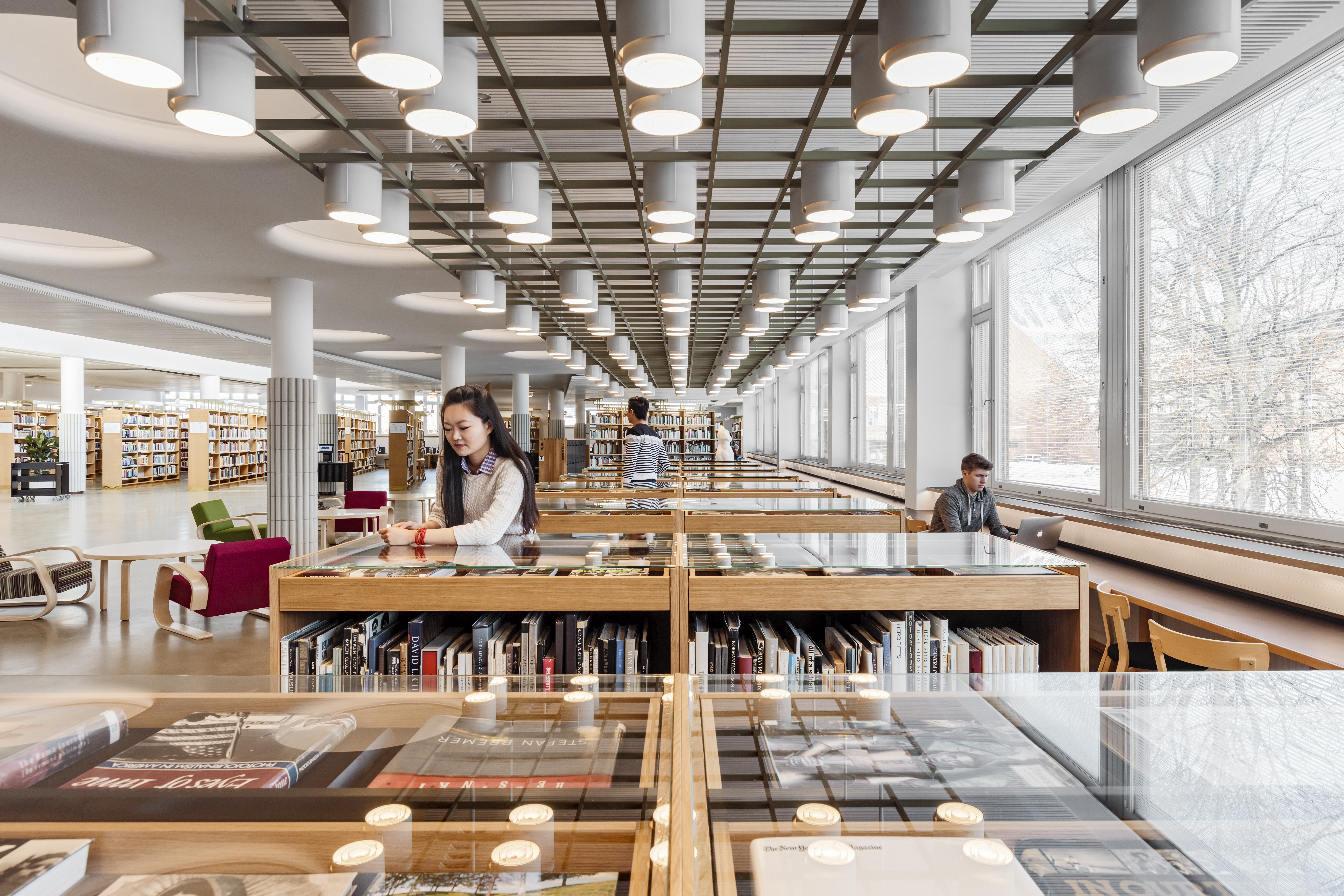 Kuva: Tuomas
                                                                                                                     Uusheimo 2016.
Tekijänoikeus
https://libguides.aalto.fi/tekijanoikeusopas
Tekijänoikeus syntyy automaattisesti omaperäisen teoksen tekijälle teoksen syntymishetkellä, mitään erillistä merkintää tai hakemusta ei tarvita suojan syntymiseksi.
Tekijällä on yksinoikeus päättää teoksensa kappaleiden valmistamisesta, muuntamisesta, yleisön saataville saattamisesta sekä esittämisestä, ja saada tästä taloudellinen korvaus. 
Teos = ei katso teoksen muotoa tai laatua, kunhan se on tarpeeksi omaperäinen (maalaus, piirustus, luonnos, valokuva, elokuva, video, muotoilutuote, kirjoitus, puhe, ääni, performanssi, tanssiteos, kartta, kaavio, tietokoneohjelma jne.)
Teosten tekijät ovat oikeutettuja saamaan korvauksen teostensa käytöstä.
Moraaliset oikeudet
Digitaalisessa ympäristössä tekijänoikeuteen kuuluvia moraalisia oikeuksia on korostettava, sillä sisältöjä on helppo käsitellä digitaalisesti. Moraalisiin oikeuksiin kuuluvat:
Isyysoikeus: oikeus tulla ilmoitetuksi teoksen tekijänä. Teosten tekijät tulee nimetä hyvän tavan mukaisesti jasiten myös teoksen oikea alkuperä. 
Respektio-oikeus: oikeus vastustaa teoksensa vääristämistä, typistämistä ja muuta muuttamista samoin kuin kaikkia teokseen kohdistuvia loukkaavia toimenpiteitä, jotka vahingoittavat tekijän kunniaa tai mainetta.
Tekijänoikeussuojan kestoaika
Teosten tekijänoikeuden suoja kestää 70 vuotta tekijän kuolinvuoden päättymisestä. 
Valokuvan tekijänoikeuden suoja kestää 50 vuotta sen valmistuksesta, kun taas valokuvateos saa saman suojan kuin muut teokset. 

Idea tai aihe ei ole suojattu, vaan sen omaperäinen ilmenemismuoto. 
Yhteistyössä syntyneiden teosten tekijät jakavat tekijänoikeuden.
Voinko tehdä mitään ilman lupaa?
Tekijänoikeuden rajoitussäännösten mukaisesti ilman erillistä lupaa tekijänoikeuden haltijalta, käyttäjä voi:
Siteerata kuvaa tieteellisessä esityksessä; opinnäyte, harjoitustyö tai luento. Kuvaa tulee käsitellä esityksessä, eli käyttö ei voi olla kuvituksenomaista.
 Valmistaa kappaleen kuvasta yksityistä käyttöä ja katselua varten (valokopiointi, valokuvaaminen, tuloste, jne.). 
Siteerata kuvaa päivän tapahtumaa käsittelevässä  artikkelissa (esim. sanomalehtikirjoitus).
Kuvan siteeraaminen opinnäytetyössä
Kuvia saa siteerata tieteelliseen esitykseen kuten harjoitus- ja opinnäytetyöhön valaisemaan tekstiä.
Siteerattava kuva voi olla piirros, valokuva, tai valokuva taideteoksesta. 
Käytetyn kuvan tulee olla peräisin laillisesta lähteestä, eli voit esim:
     - skannata painetuista kirjoista ja lehdistä
     - taiteilijan verkkosivuilta tai blogista/wikistä 
       (vain taiteilijan omia töitä kuvina)
     - kuvatietokannasta tai verkkosivulta, missä annetaan
       esim. CC-lisenssillä lupa kuvan käyttöön
Kuvan siteeraaminen
Tekijä ja / tai valokuvaaja
Teoksen nimi
Teoksen ajoitus
Kuvan lähde jos esim. kuvatietokanta (ARTstor jne.)
Kuvan omistaja (museo, arkisto, kirjasto)
Kuvan URI, URL
Viittauksen päivämäärä

Ohjeita Tekijänoikeusoppaasta https://libguides.aalto.fi/tekijanoikeusopas
Rakennuksen kuvaaminen
Tekijänoikeuslain mukaan rakennuksen saa vapaasti kuvata. Arkkitehdin nimi tulee mainita teosta toisinnettaessa. 
Kuvaaminen tarkoittaa ainoastaan kaksiulotteista toisintamista, valokuvaamista ja piirtämistä. Säännös ei anna lupaa pienoismallien tai muiden kolmiulotteisten esineiden valmistamiseen rakennuksesta. 

Rakennuksen saa kuvata sekä sisältä että ulkoa ja kuvan saa käyttää tieteellisessä julkaisussa ilman arkkitehdin tai rakennuksen omistajan lupaa, myös kaupallisesti. Sisällä kuvaamista voi rajoittaa vain yksityisyyden suoja eräissä tilanteissa.
Cretive Commons
Yhä useammat verkkosivut tarjoavat aineistoja Creative Commons - lisenssein.
Tekijä voi halutessaan luopua osasta tai kaikista teoksensa oikeuksista, Creative Commons-lisenssit tarjoavat yhden tavan ilmaista tätä tahtoa. CC-lisenssit eivät poista moraalisia oikeuksia: isyysoikeus ja respektio-oikeus. 
Suomen julkisen avoimen datan virallinen lisenssisuositus on CC By 4.0

http://creativecommons.org/videos/wanna-work-together
http://commons.wikimedia.org/wiki/Main_Page
http://www.flickr.com/creativecommons/
Avoimet lisenssityypit
Creative Commons tarjoaa kaksi merkintää, jotka kertovat teoksen olevan täysin tekijänoikeuksista vapaa:
Public Domain –merkki kertoo, että teoksen tekijänoikeudet ovat päättyneet ja teosta saa käyttää vapaasti.
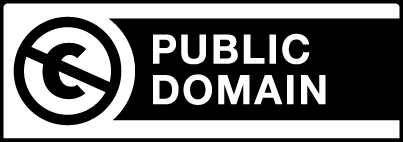 CC0-merkki kertoo, että tekijä on vapaaehtoisesti luopunut tekijänoikeuksista ja teosta saa käyttää vapaasti.
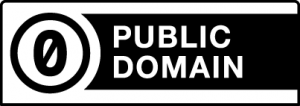 Visual Resources Centre    VRClibguides.aalto.fi/vrc
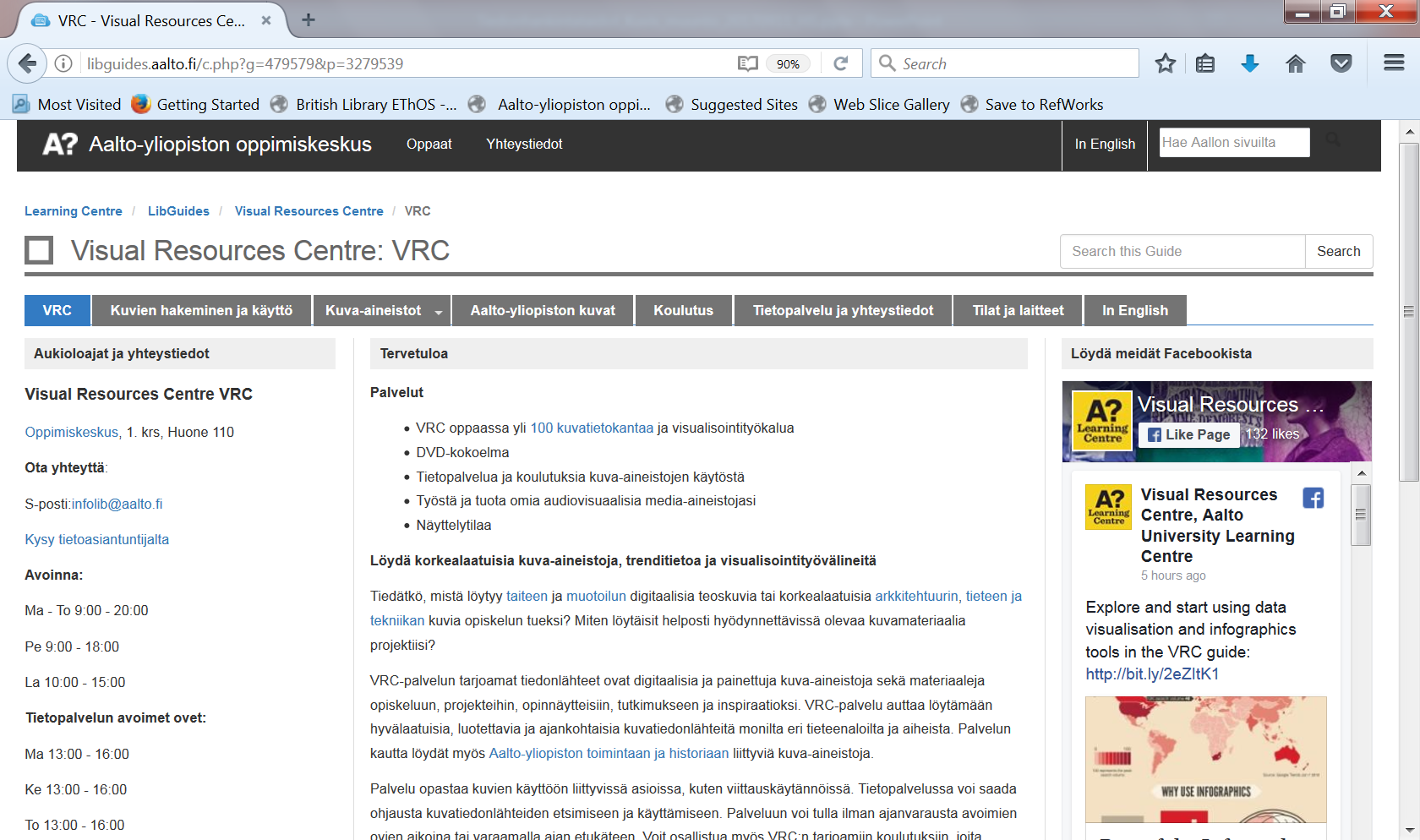 Visuaaliset tiedonlähteet
Julkaisujen painokuvat
Analogiset kuvakokoelmat kirjastoissa, arkistoissa ja museoissa (diat, vedokset, negatiivit, filminauhat)
Digitoidut tai syntysähköiset kuva-aineistot kirjastojen, museoiden ja arkistojen tietokannoissa 
Kaupalliset kuvapankit ja kuvatoimistojen palvelut 
Avoimen internetin kuvasisältö ja kuvahakukoneet
Kuvanjakopalvelut ja sosiaalinen media
Yksityiset verkkosivut ja blogit
Analogiset ja digitoidutkotimaiset kuva-aineistot
Finna         www.finna.fikotimaiset kirjastot, arkistot, museot

Museoiden Finna https://museot.finna.fi/
    Suomen museoiden kokoelmat yhdellä haulla

Design arkisto http://www.elka.fi/designarkisto/index.php/fi/
Lisensoidut ja avoimet kuvapalvelukonsortiot
Kansainvälisten museoiden, kirjastojen ja arkistojen laajoja yhteistietokantoja: 
	ARTstor, Bridgeman Art Library, Europeana, Kansallinen
        Finna (finna.fi) jne.

Tietokantojen tuottajat voivat asettaa käyttörajoituksia – esim.  maksullisuus, tekijänoikeus, käyttölisenssit.
Lisensoidut tietokannat on rajoitettu palvelun hankkineen organisaation, kuten yliopiston yhteisölle käytettäväksi sen oman tietoverkon sisällä.
ARTstor
ARTstor Digital Library tarjoaa pääsyn yli 3 miljoonan kuvan kokoelmaan  -   taide, arkkitehtuuri, muotoilu, kulttuurihistoria. Koottu yhteen satojen museoiden, gallerioiden, arkistojen ja kirjastojen kokoelmia ympäri maailman. 
Korkealaatuista kuvamateriaalia, henkilökohtaiset työskentelytilat ja työkalut aineistojen esittämistä varten. 
Tekijänoikeusrajoitukset: palvelun sisältö on tarkoitettu opiskelu-, opetus- ja tutkimustarkoituksiin Aalto-yliopiston sisällä.
ARTstorin käyttäminen Aallossa- mitä saa tehdä
ARTstorin aineistoa saa käyttää opiskelussa, opetuksessa ja tutkimuksessa, kun toiminta on luonteeltaan ei-kaupallista.

Aineistoa saa jäljentää, jaella, esittää ja käyttää näissä yhteyksissä:
luokkaopetuksessa (Aalto-yliopiston sisällä, ei muissa oppilaitoksissa).
opiskelijatöissä ja tutkimuksessa, joihin on pääsy vain muilla auktorisoiduilla käyttäjillä.
omassa portfoliossa, kunhan portfolio ei ole julkisesti saatavilla.
julkisessa esityksessä, kun se on osa ei-kaupallista opiskeluun tai tutkimukseen liittyvää esitystä, kuten: seminaari, konferenssi, luento, näyttely, workshop (myös Aalto-yliopiston ulkopuolella).
ARTstorin käyttäminen Aallossa- mitä saa tehdä
Painetuissa opinnäytetöissä (ARTstorin kuvia sisältävää opinnäytetyötä ei saa julkaista verkossa eikä myydä).
ARTstorin aineistoa saa tulostaa muutamia paperikopioita auktorisoiduille käyttäjille sekä esitelmän, luennon, seminaarin tai vastaavan ei-kaupallisen tieteellisen tapahtuman yleisölle. Tulostaminen tulee suorittaa käyttäen ARTstor-palvelun omia tähän tarkoitukseen olevia toimintoja.
ARTstorin aineistoa saa tallentaa omaan käyttöön rajallisen määrän. Tallentamaansa aineistoa saa jaella vain muille auktorisoiduille käyttäjille. Tallentaminen tulee suorittaa käyttäen ARTstor-palvelun omia tähän tarkoitukseen olevia toimintoja.
ARTstorin käyttäminen Aallossa- mitä ei saa tehdä
Aineistoa ei saa käyttää kaupallisiin tarkoituksiin. 
Aineistoa ei saa välittää tai asettaa saataville muille kuin auktorisoiduille käyttäjille (=aaltolaisille).
Aineistoa ei saa muuttaa.
Aineistoa ei saa sisällyttää painettuun tai elektroniseen julkaisuun, jota levitetään kaupallisesti (on ostettavissa esim. yliopiston julkaisuyksikön tai kirjakaupan välityksellä).
ARTstor-tietokannasta ei saa ladata aineistoa systemaattisesti eikä tallentaa aineistoa edelleen levittämistä tai kaupallisia tarkoituksia varten
Bridgeman Images ja Europeana
Bridgeman tarjoaa pääsyn yli 8000 kansainvälisen museon ja gallerian kuva-aineistoihin. 
Sisältää arkkitehtuuria, nykytaidetta, kuvataidetta, muotoilua, valokuvia, painokuvia, kuvitustöitä sekä kuvia esineistä. 
Bridgeman toimii tekijänoikeuksien haltijoiden edustajana. Palvelun pienet katselukuvat on tarkoitettu yksityistä tutkimusta ja opiskelua varten. 
Europeana on portaali digitoituun eurooppalaiseen kulttuuriperintöön. Myös CC-lisessein tarjottua aineistoa.
Kuvatoimistot
esim.
Getty Images, Lehtikuva, Kuva-Plugi

Myyvät kuvia uutispalveluille, kustantajille, lehtitoimituksille, mainostoimistoille ja muille luovan alan toimijoille. 
Kuvia nykyhetken ympäristöstä ja elämästä
Aineistojen selailu yleensä vapaata ja ilmaista, mutta kaikki aineiston jatkokäyttö luvanvaraista ja maksullista.
Palveluita voi käyttää myös oman projektin ideointiin, taustatiedon ja inspiraation lähteeksi.
Kiitos! Hyvää kevättä!eila.ramo@aalto.fi
22.2.2023
70